Корень, его строение. Видоизменения корней.
6 класс
Давайте повторим:
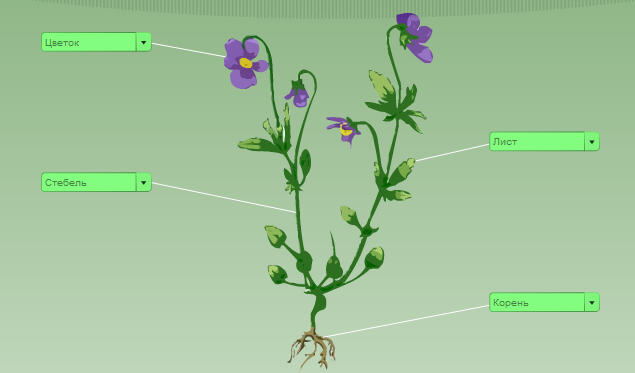 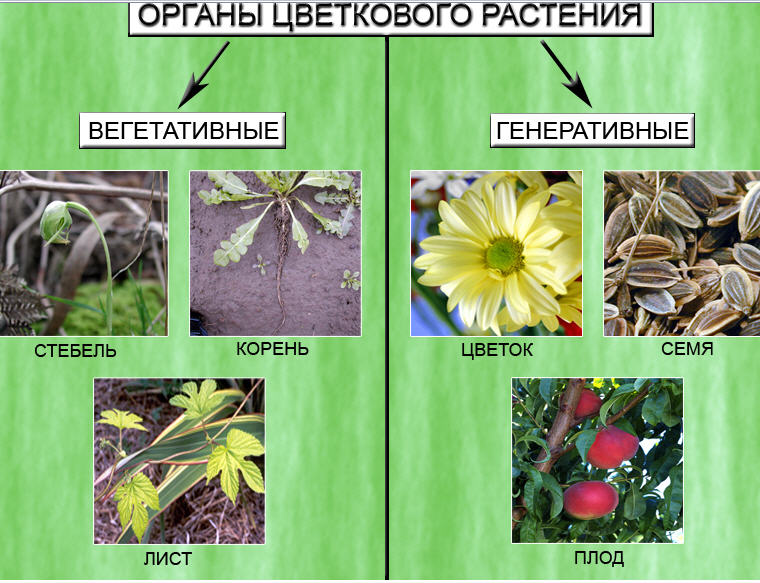 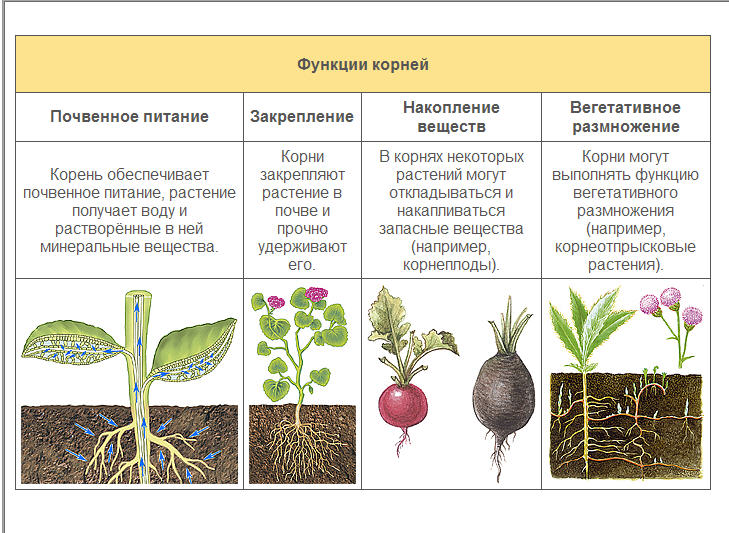 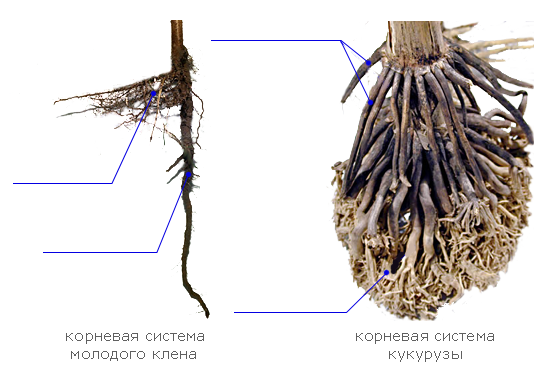 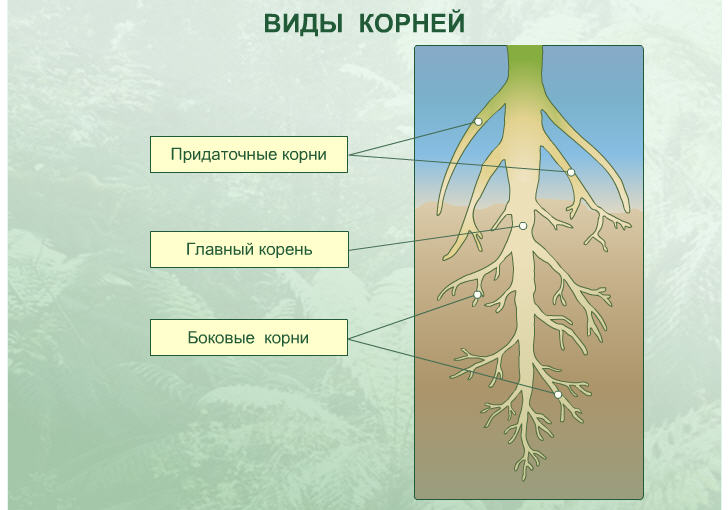 Выполните лабораторную работу «Типы корневых систем у растений»
Видоизменения корней:
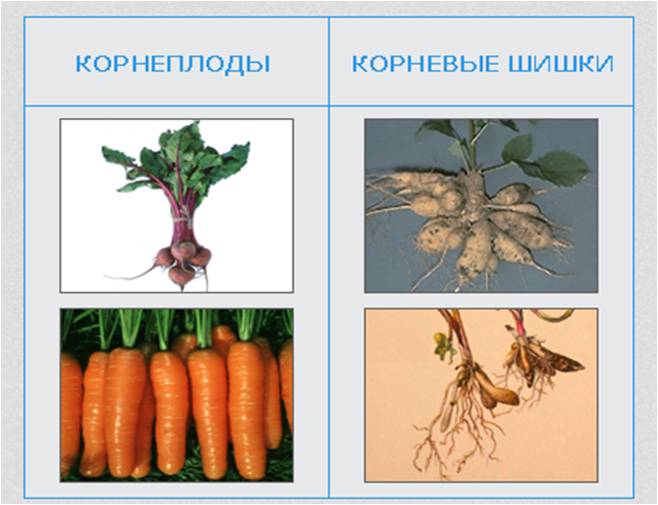 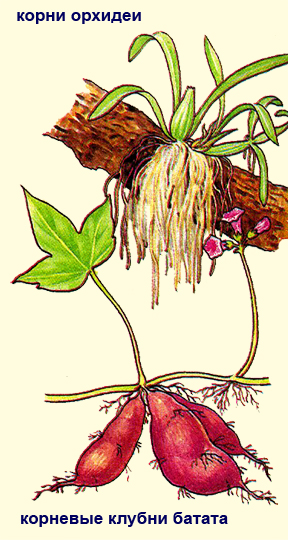 Воздушные корни
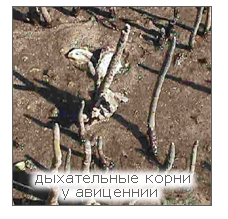 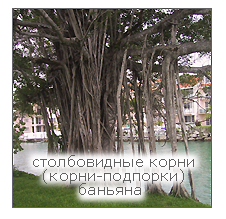 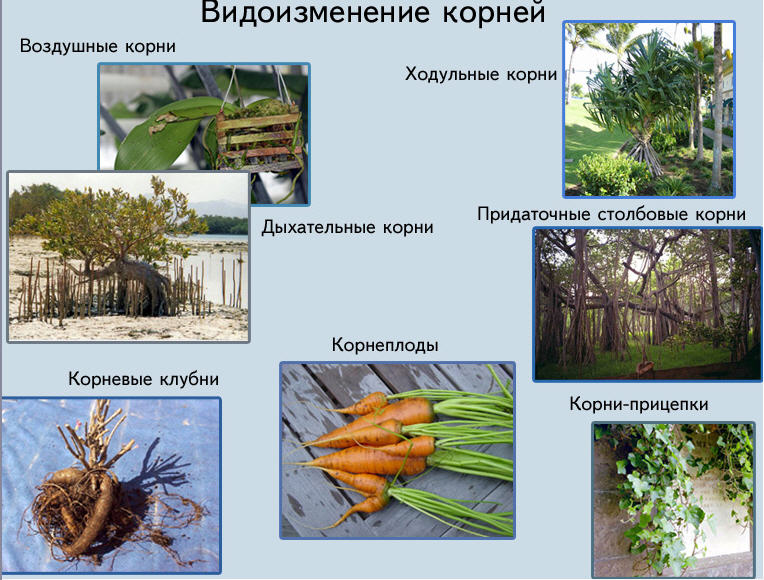 Внутреннее строение корня:
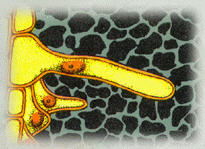 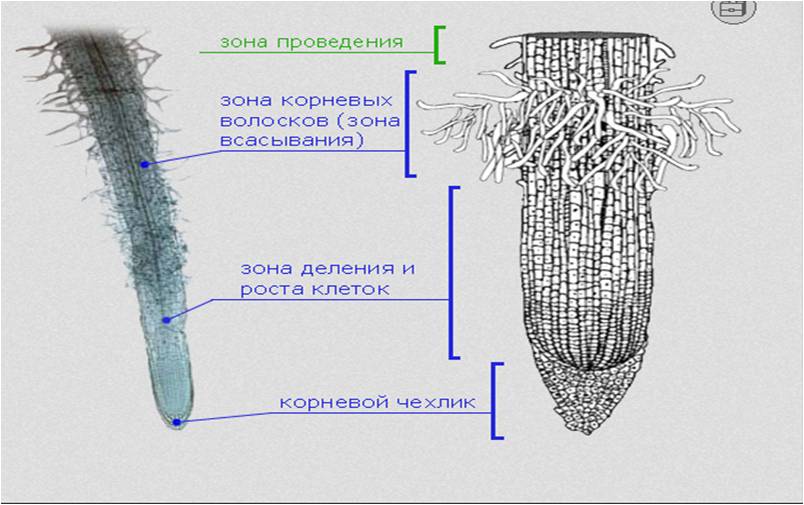 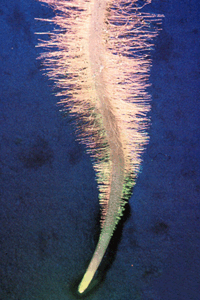 Какими тканями образованы данные зоны?
Пикировка – процесс отщипывания верхушки корня при помощи пики
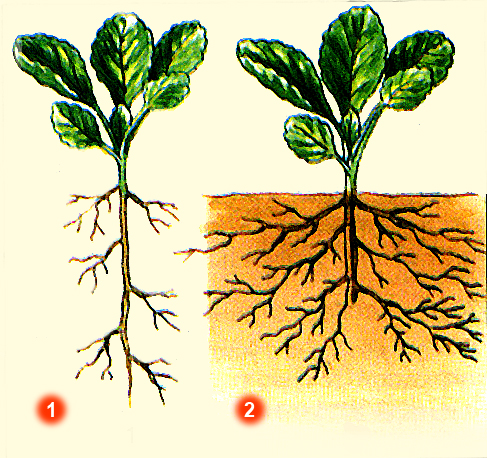 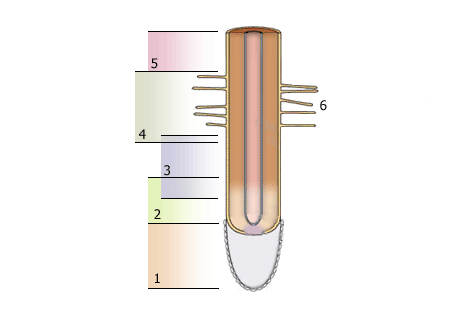 Что обозначено на рисунке цифрами 1-6?
Подкормка – внесение удобрений во время роста растения.
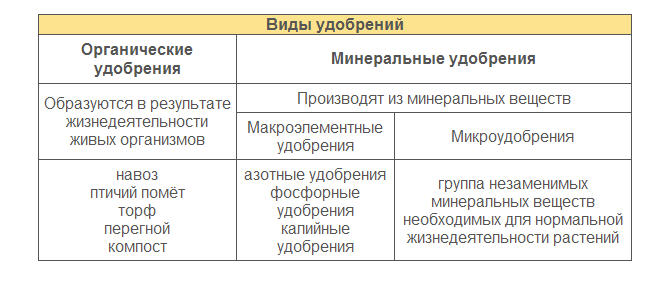 Маркова Лайма Валдисовна, учитель химии и биологии Усть-Язьвинской МСОШ Красновишерского района Пермского края